Муниципальное бюджетное дошкольное образовательное учреждение детский сад комбинированного вида №41 муниципального образования 
Усть-Лабинский район
ИССЛЕДОВАТЕЛЬСКАЯ РАБОТА
«Краски , подаренные природой»
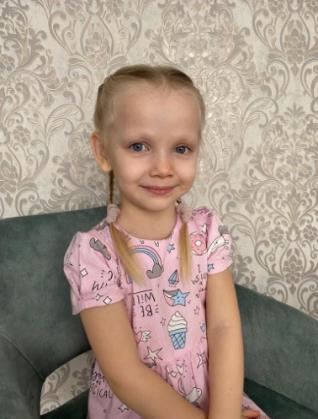 Автор: Соломко Олеся, 
воспитанница старшей группы.
Руководитель: Завершинская 
Анастасия Витальевна, воспитатель.
Усть-Лабинск
2022
Откуда появились краски ?
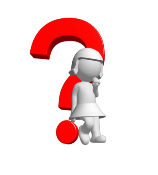 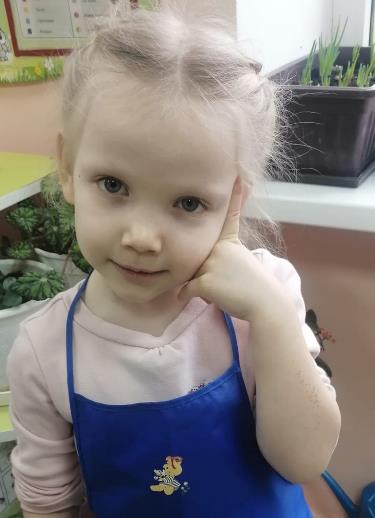 Пещерные художники рисовали на стенах яркими красками.
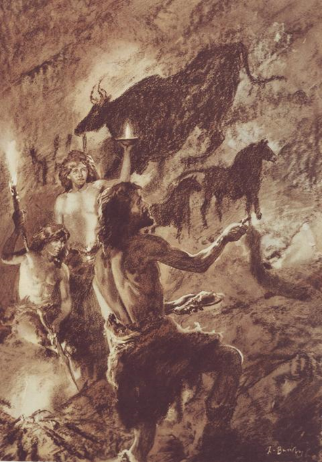 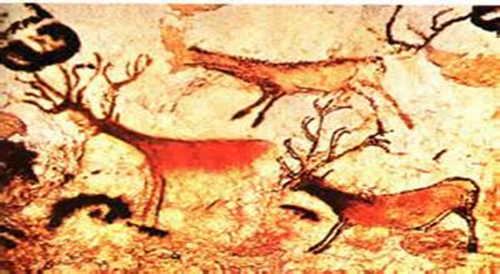 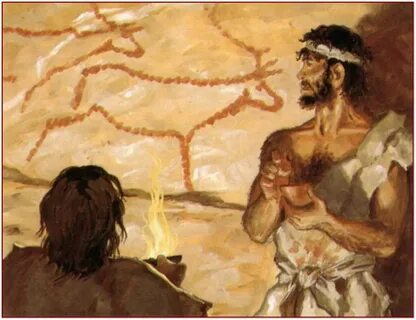 Краски придумал пещерный житель
Самой первой краской 
была глина
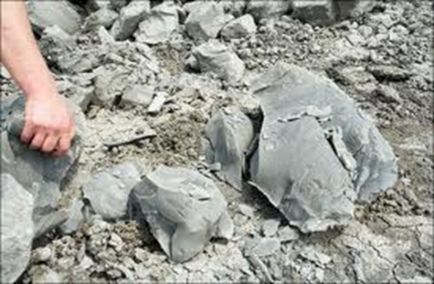 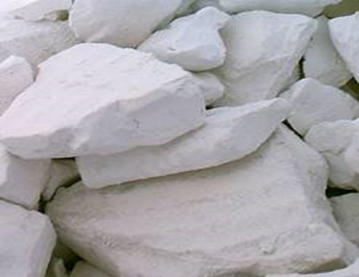 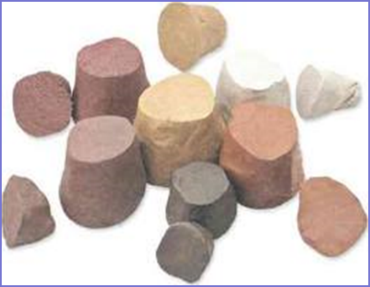 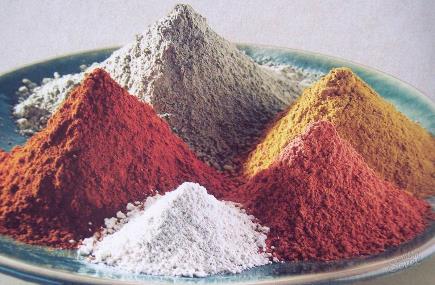 Сажа
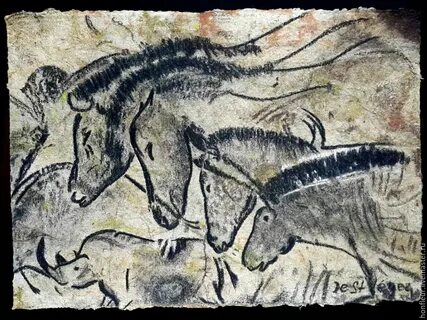 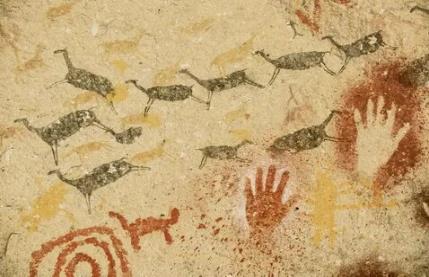 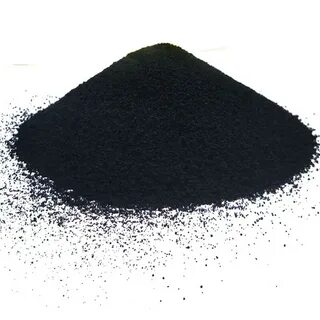 Гипотеза
Я предположила, что сумею добыть природные краски и найти им применение в повседневной жизни.
Эксперимент 1
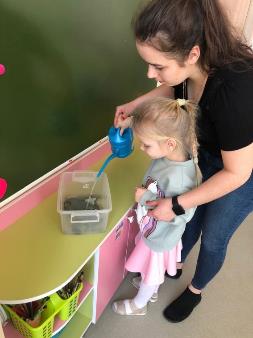 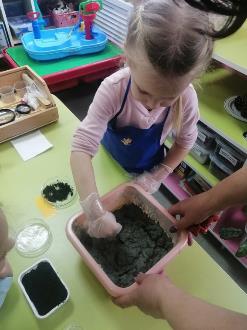 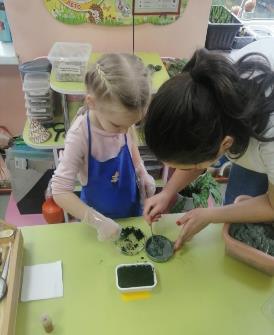 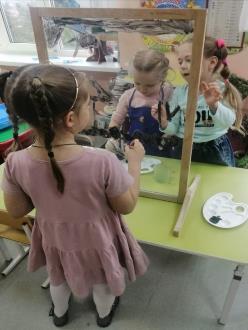 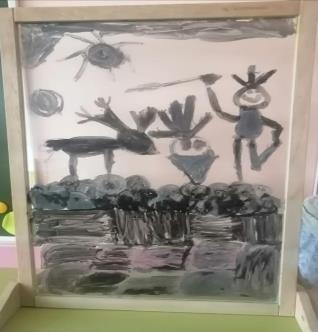 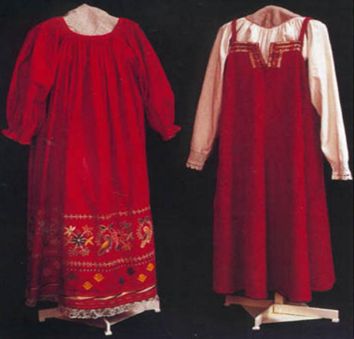 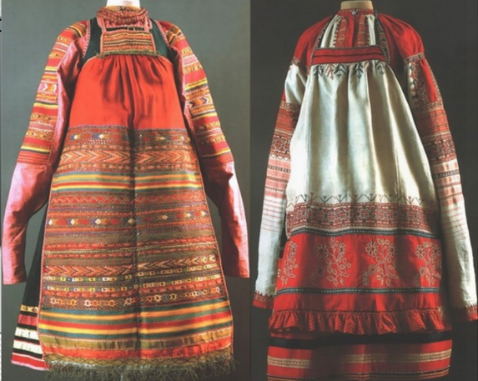 Эксперимент  2
Окрашивание свеклой.
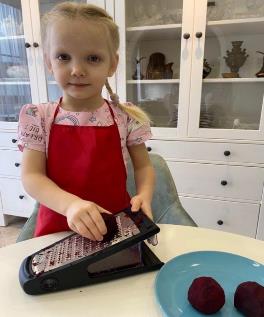 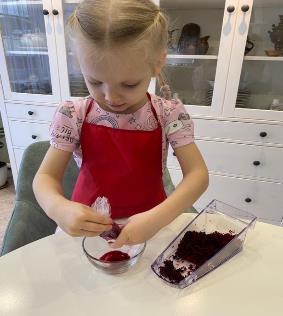 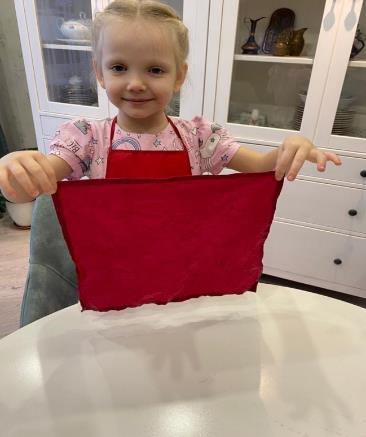 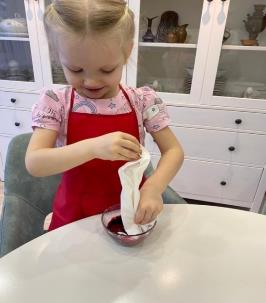 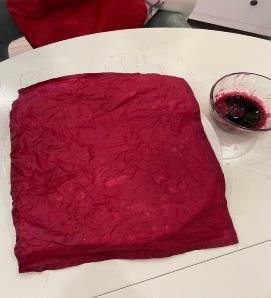 Окрашивание морковью.
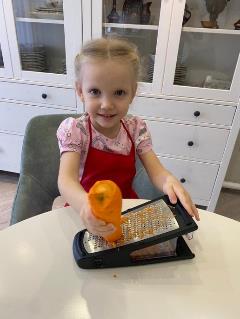 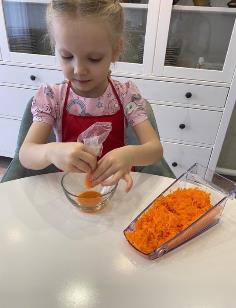 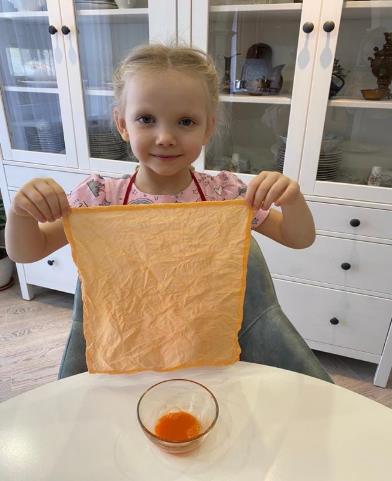 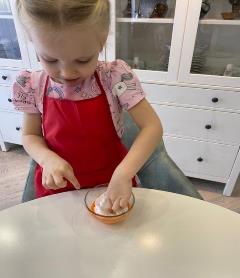 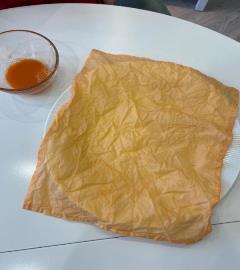 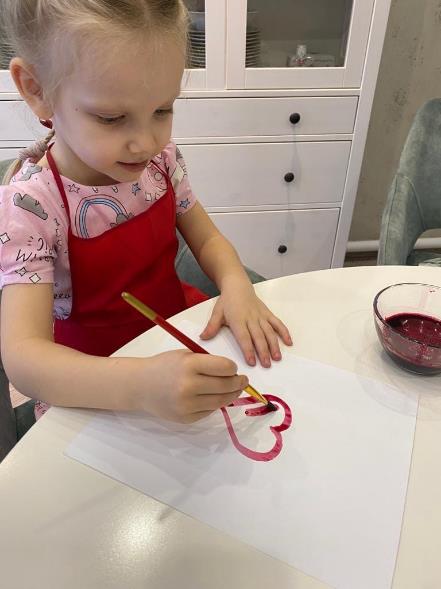 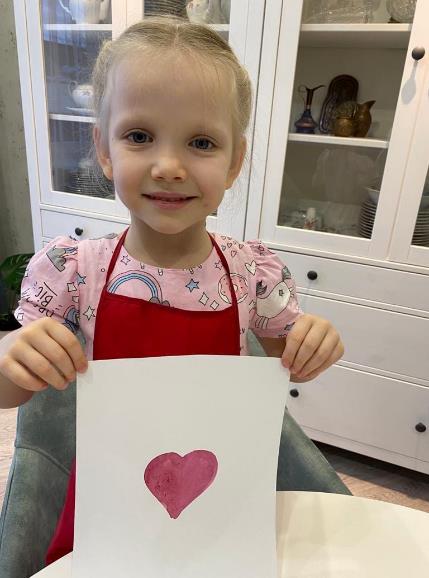 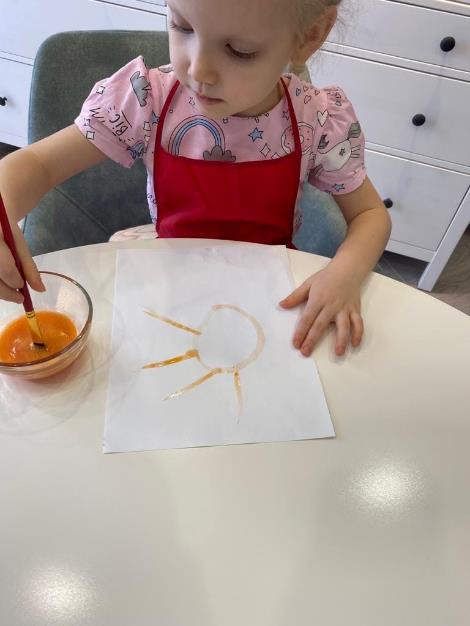 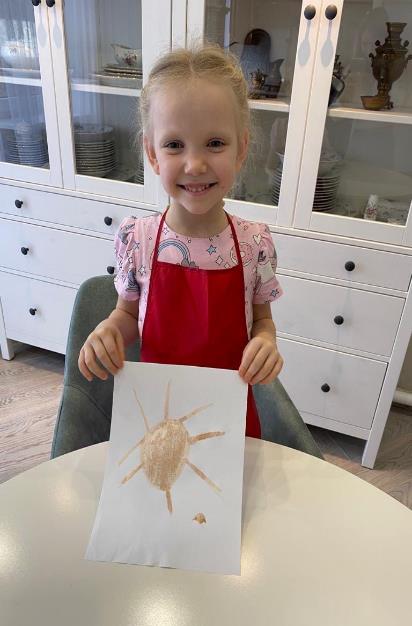 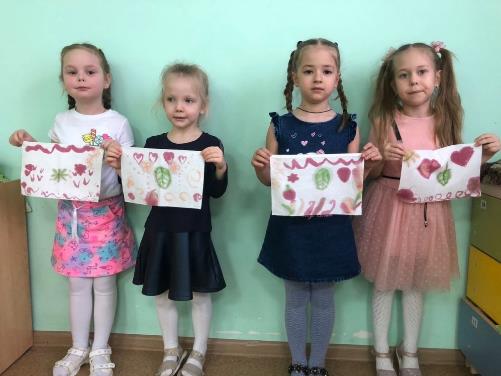 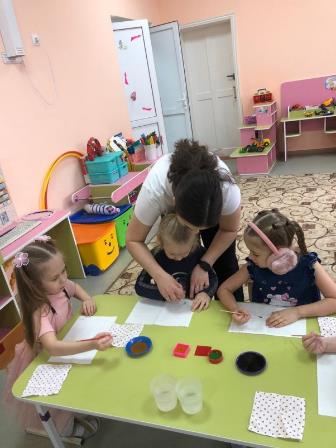 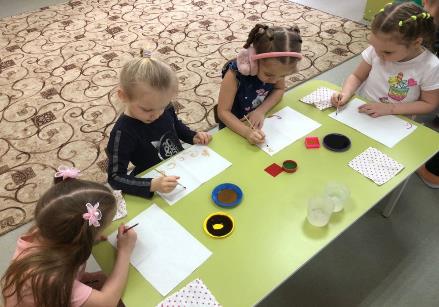 Рисование 
соком овощей на тканевой салфетке.
Эксперимент 3
Окрашивание йогурта малиной.
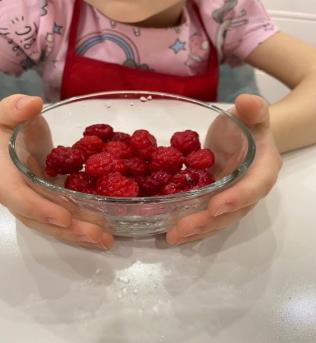 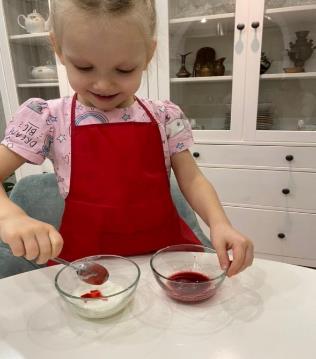 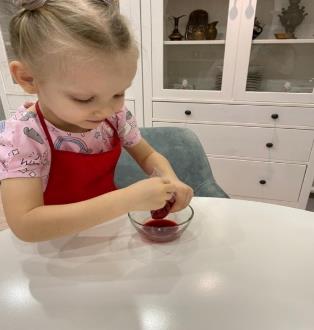 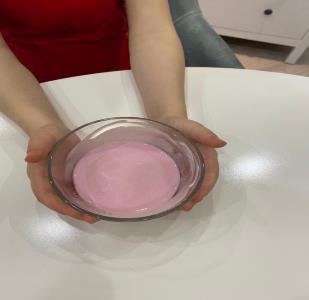 Окрашиваю йогурт
соком вишни
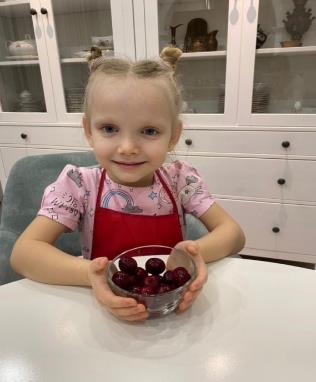 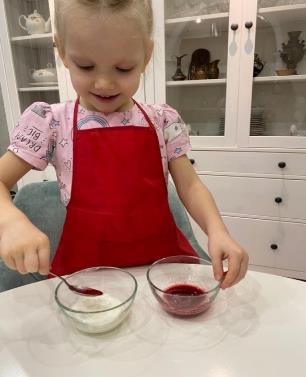 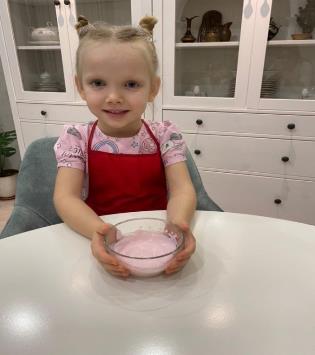 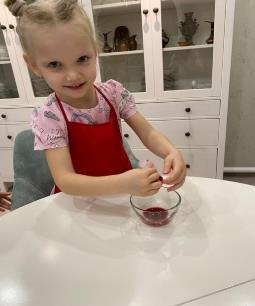 Эксперимент 4.
А теперь самое интересное!!
Танцующие краски. Эбру.
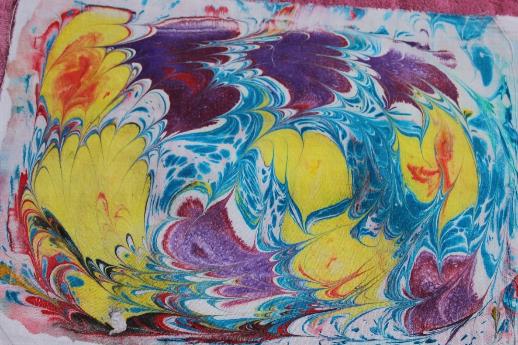 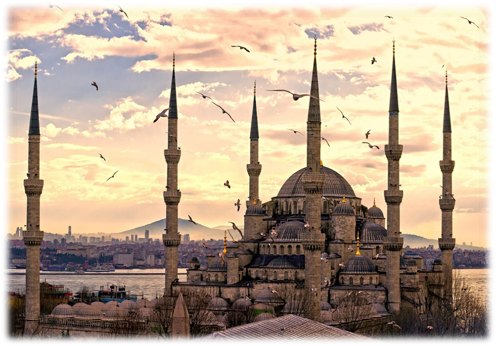 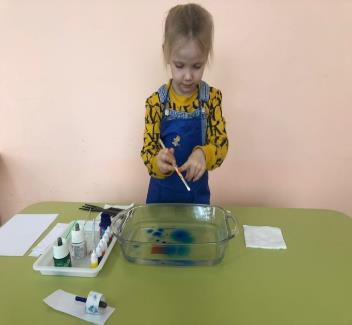 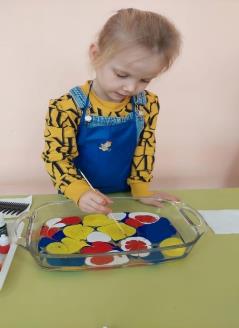 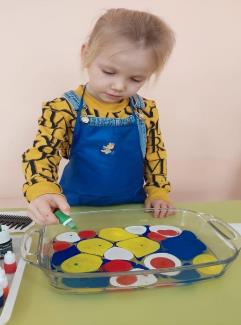 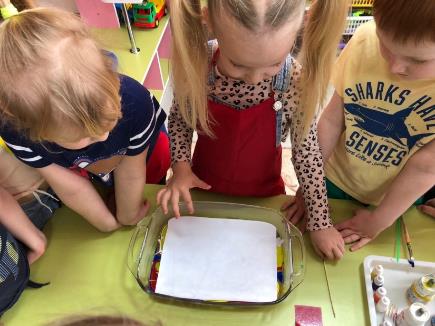 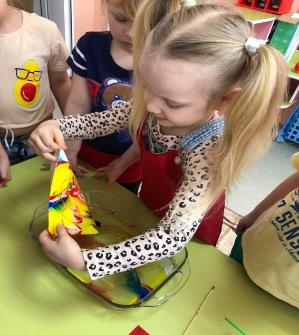 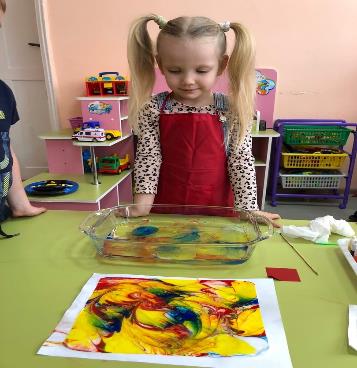 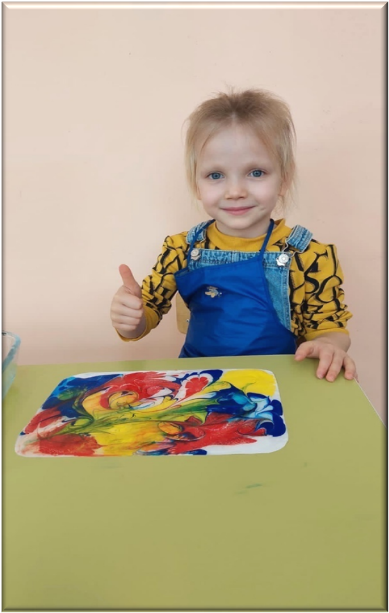 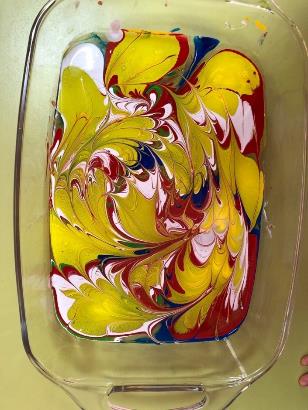 Гипотеза подтвердилась!
Я сумела добыть природные краски и нашла им применение в повседневной жизни.
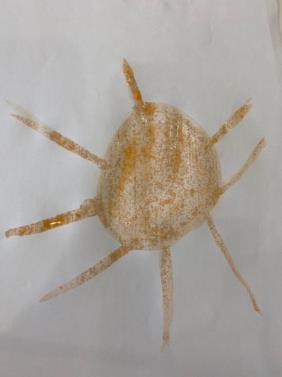 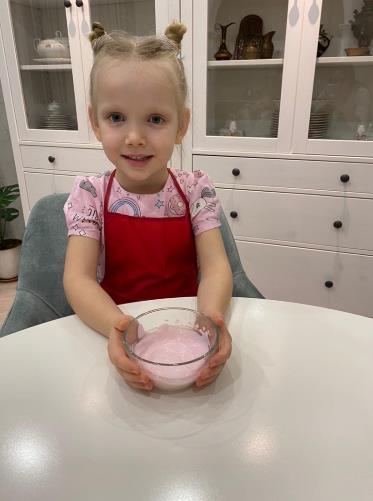 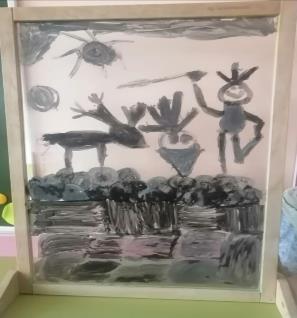 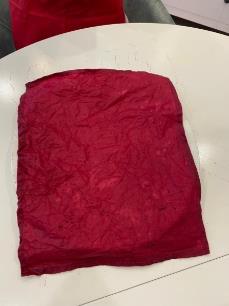 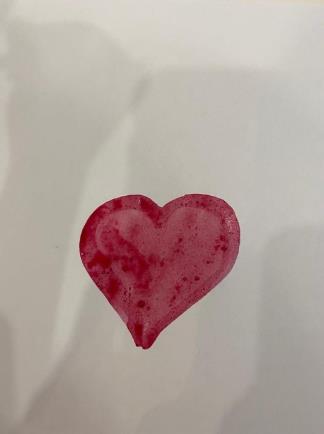 Спасибо за внимание !